Assessing Coverage for Prescription Digital Therapeutics
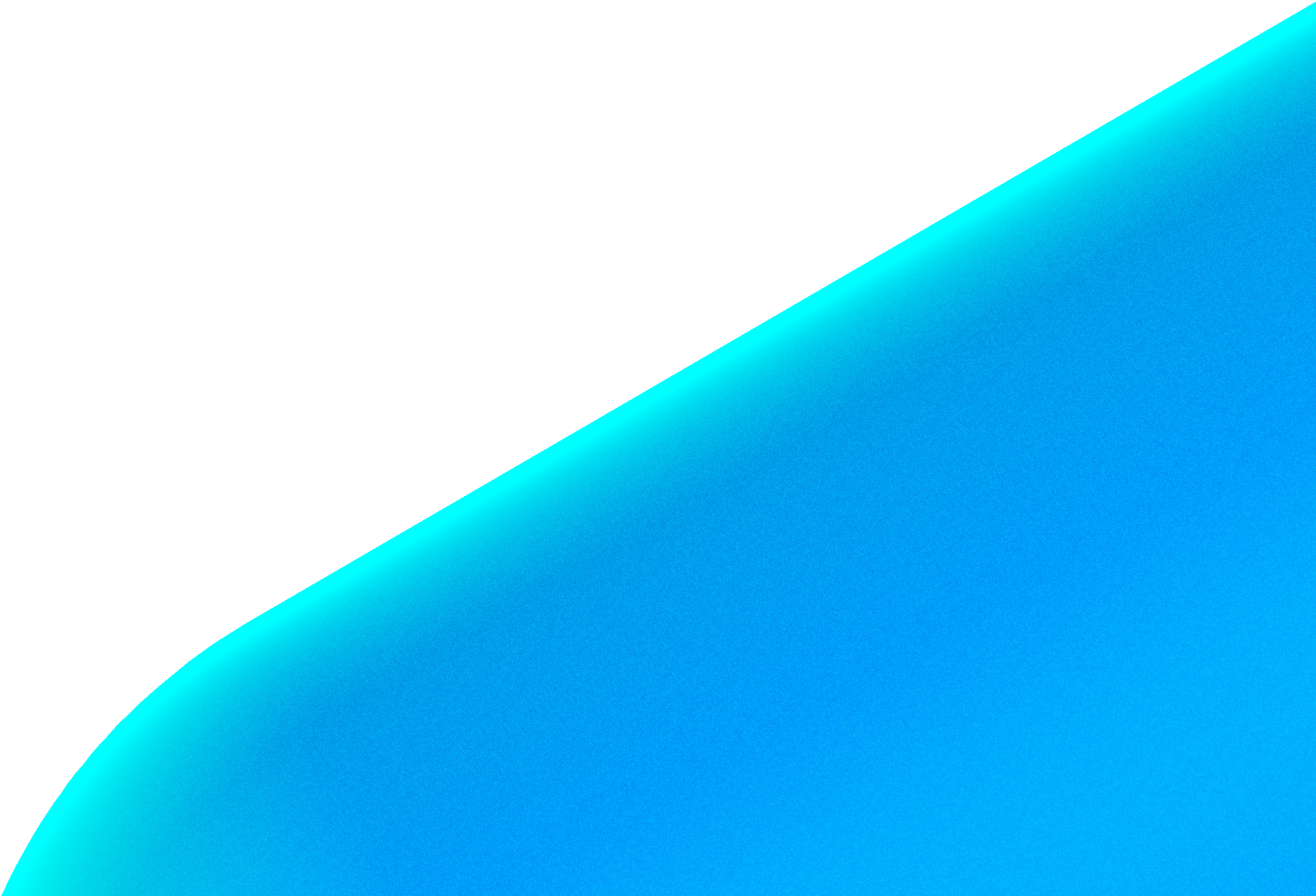 ROAD MAP	|	TUESDAY, APRIL 1ST, 2025
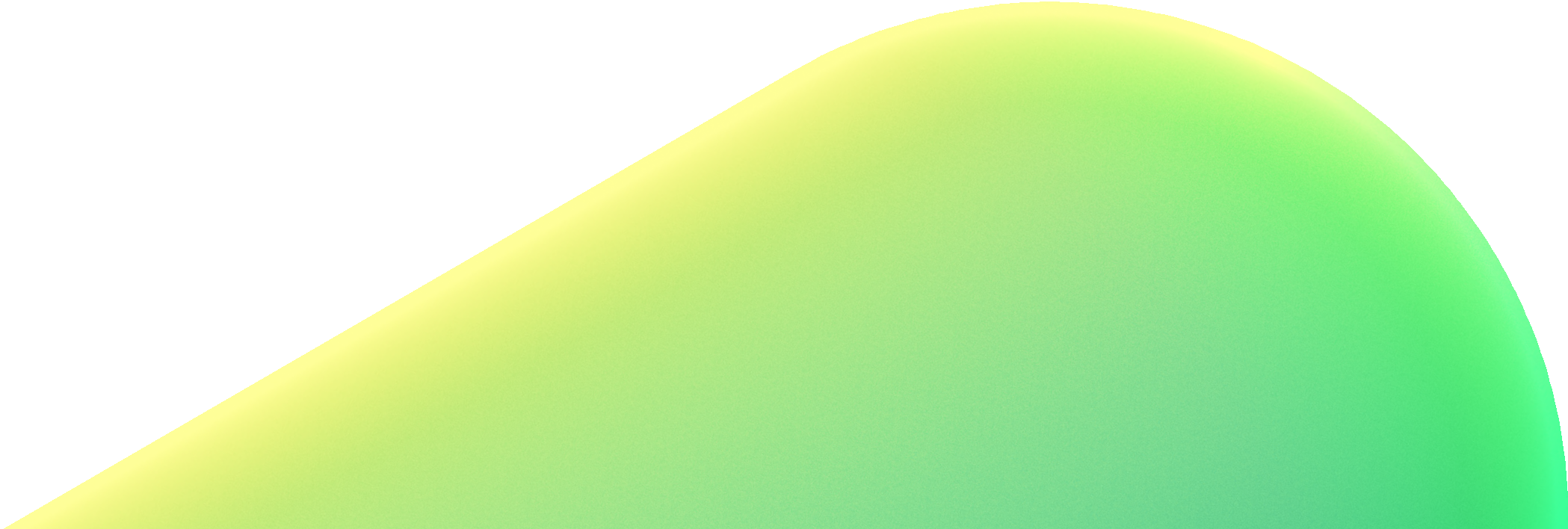 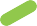 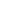 The P&T Review Roadmap for Digital Therapeutics (DTx), as outlined in the AMCP Format 5.0, includes the following key considerations:
This checklist ensures that digital therapeutics undergo a thorough evaluation comparable to traditional pharmaceuticals while addressing unique challenges related to software-based interventions.

Product Information and Regulatory Status
Product version and software details.
FDA approval status (e.g., clearance pathway, device classification). Intended therapeutic use and setting (home, healthcare, institutional).
Relationship to other therapies (standalone, add-on, replacement, co-prescribed). Accessibility considerations, including language options and population-specific needs.
Clinical and Real-World Evidence
Clinical trial data supporting efficacy and safety. Comparative effectiveness studies.
Real-world evidence and patient-reported outcomes. Engagement and usability studies.
Transparency regarding study methodologies and participant diversity.
JMCP AMCP Format for Formulary Submission 5.0: Vol. 30, Number 4-b, April 2024
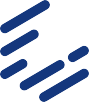 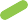 #AMCP2025
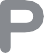 The P&T Review Roadmap for Digital Therapeutics (DTx), as outlined in the AMCP Format 5.0, includes the following key considerations:
This checklist ensures that digital therapeutics undergo a thorough evaluation comparable to traditional pharmaceuticals while addressing unique challenges related to software-based interventions.

Economic and Utilization Data
Pricing and cost-effectiveness analyses. Anticipated patient utilization projections. Economic models assessing budget impact.
Value assessment, including potential savings or added costs compared to alternatives.
Privacy, Security, and Compliance 	Certifications (e.g., SOC 2, HITRUST, ISO 27001). 	Data encryption and cybersecurity protections.
Compliance with privacy laws (e.g., HIPAA, GDPR).
Mechanisms for protecting patient information and preventing breaches.
JMCP AMCP Format for Formulary Submission 5.0: Vol. 30, Number 4-b, April 2024
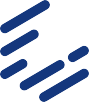 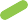 #AMCP2025
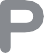 The P&T Review Roadmap for Digital Therapeutics (DTx), as outlined in the AMCP Format 5.0, includes the following key considerations:
This checklist ensures that digital therapeutics undergo a thorough evaluation comparable to traditional pharmaceuticals while addressing unique challenges related to software-based interventions.

Access, Distribution, and Coverage Considerations
Prescription requirements and authorization pathways.
Methods of patient access (e.g., direct download, specialty pharmacy, payer authorization). Compatibility with different devices and platforms.
Support for offline use and technical assistance availability.
Additional Supporting Information
Disease description and burden of illness. Existing treatment alternatives and unmet needs.
Appendices for screenshots, instructional guides, and clinical study details.
JMCP AMCP Format for Formulary Submission 5.0: Vol. 30, Number 4-b, April 2024
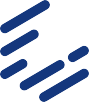 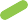 #AMCP2025
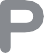 Mission
To improve patient health by ensuring access to high-quality, cost-effective medications and other therapies.
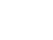 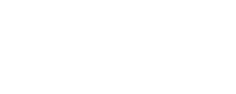 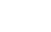 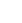 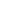 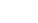 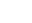 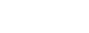 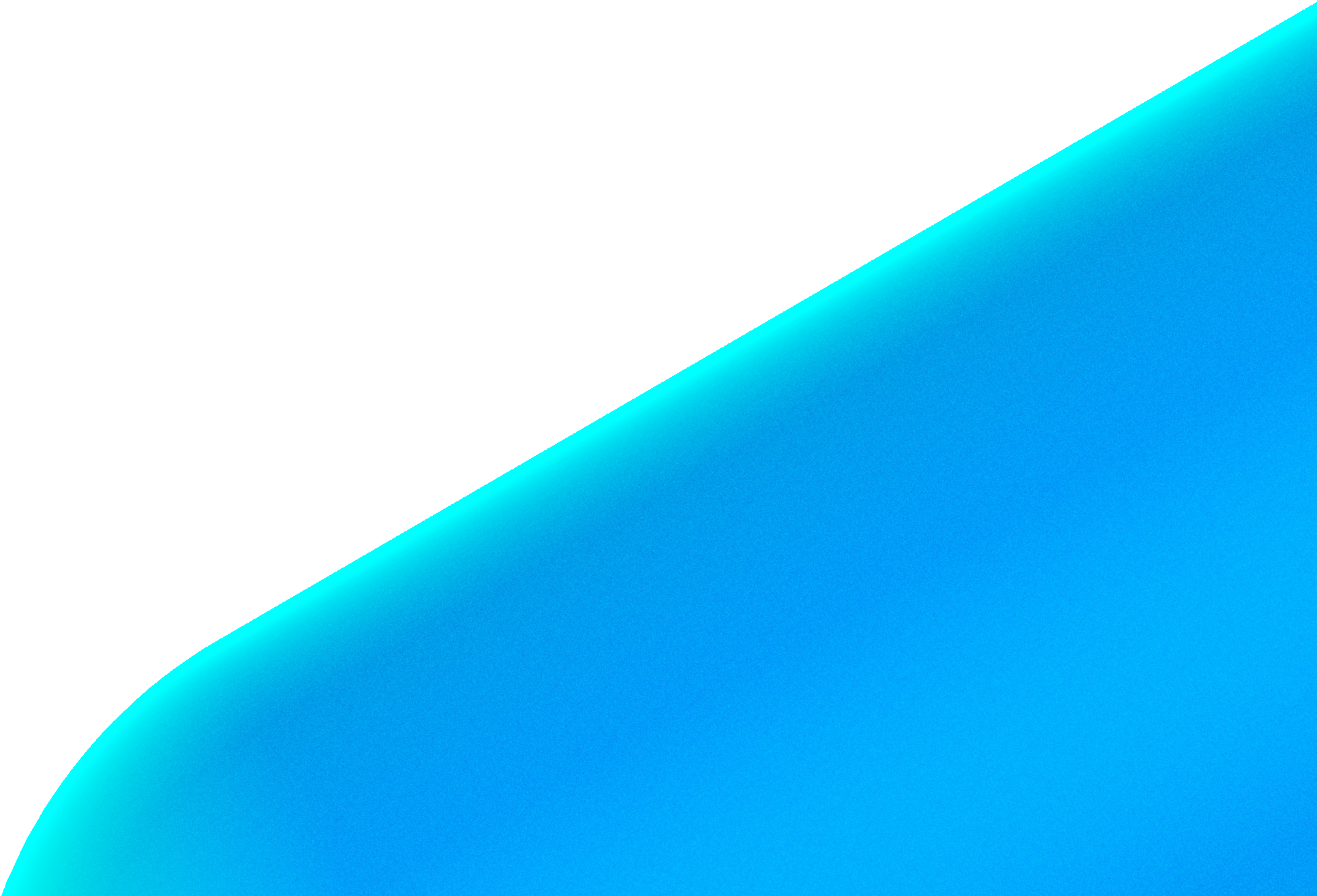 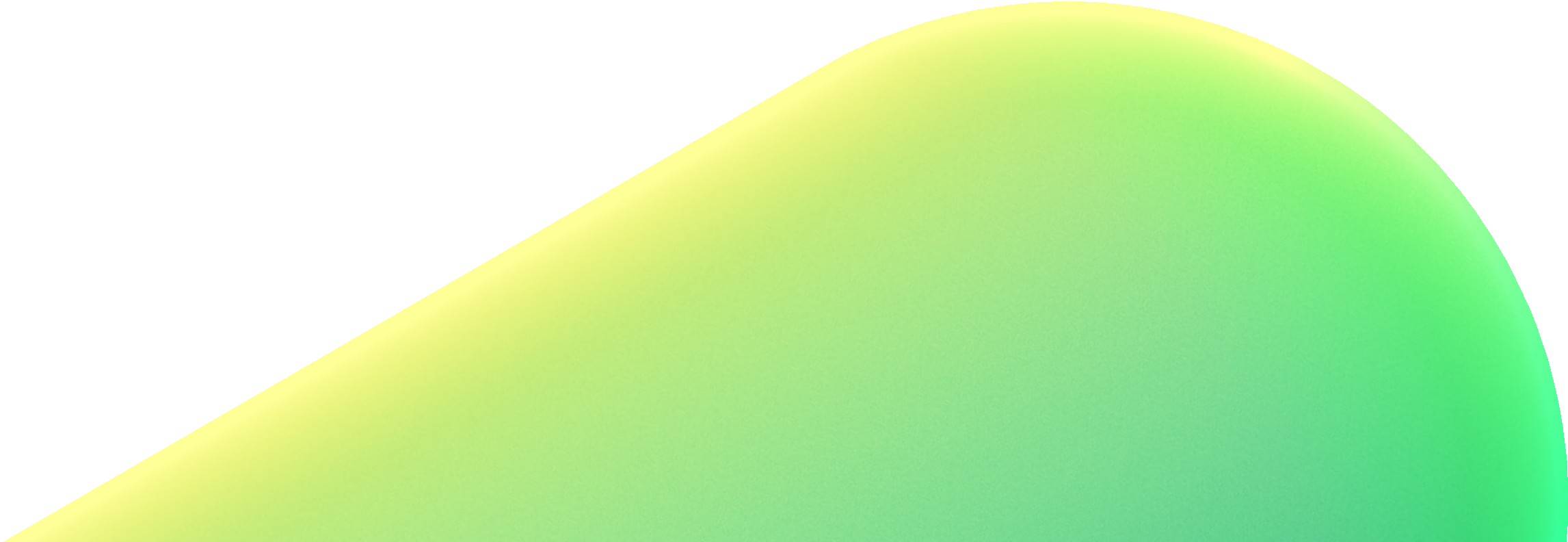